Biblical
Conflict
Resolution
Step 1: Person to Person
You—the individual wronged—must take the initiative to put things right
Do not discuss with anyone else first, except God!
Otherwise you are guilty of gossip and sowing discord
This takes spiritual discipline
If they refuse to be at peace, should we give up? Grace declares “No.” We must go the second mile and make another effort
Step 2: With One or Two Others
They will be able to help arbitrate and become witnesses of non-repentance
Step 3: Church Participation
Church leaders are made aware of the situation and are brought into the process of attempted restoration
The goal of Steps 1-3 is reconciliation
Step 4: Release from Relationship
They are not to receive the same openness to the inner fellowship of the community 
This does not mean unforgiveness
Matthew 18:21-35
Dealing with Offense (Part 2)
Suppose a brother commits the same wrong against us time after time. How many times should we forgive him? How long are we duty-bound to let this go on?
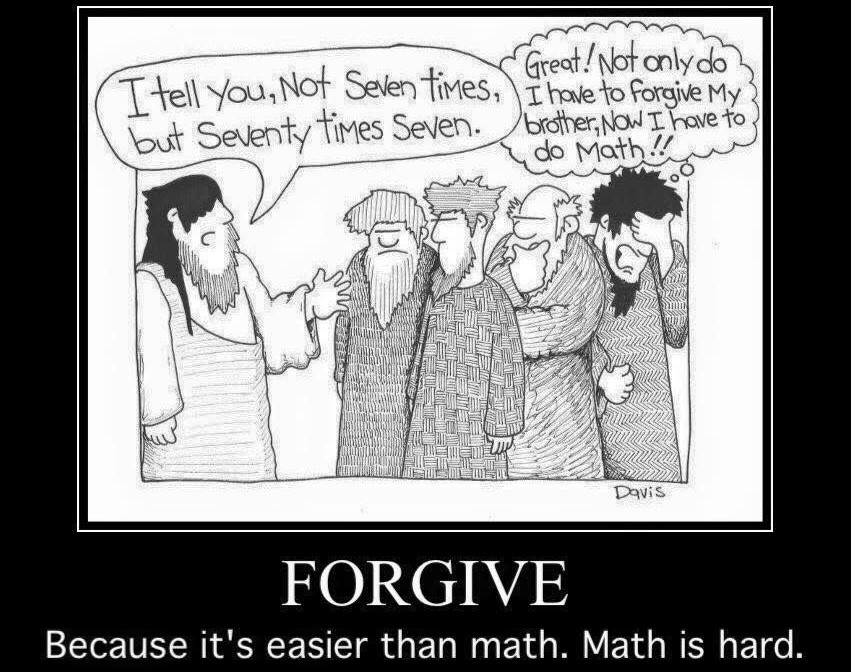 Forgiveness means a complete pardon so that no longer is the person considered or treated as guilty
“But you don’t know what they did to me!”
Parable of the Unmerciful Servant
One talent- it is estimated was the equivalent of about 15- 20 years of a day laborer’s wages
X TEN THOUSAND!
The servant only requested more time, but instead he was released from the entire debt and gained he and his family’s lives!
Parable of the Unmerciful Servant
One denarius- the usual daily wage of a day laborer- This same servant was owed 100 days’ pay by another servant 
The obligation to forgive is not a natural response, but it should have resulted from his master’s example to him
Parable of the Unmerciful Servant
Torment is involved in unforgiveness
Here is the point of the parable: 
A refusal to forgive cuts the believer off from the grace of God
1 John 1:7
But if we walk in the light, as He is in the light, we have fellowship with one another, and the blood of Jesus, His Son, purifies us from all sin.